‘verbouwen van een Hotel’
Hoe kun je sturen op een breed gedragen project
De zaak
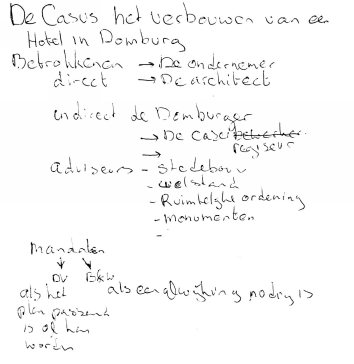 Belangen
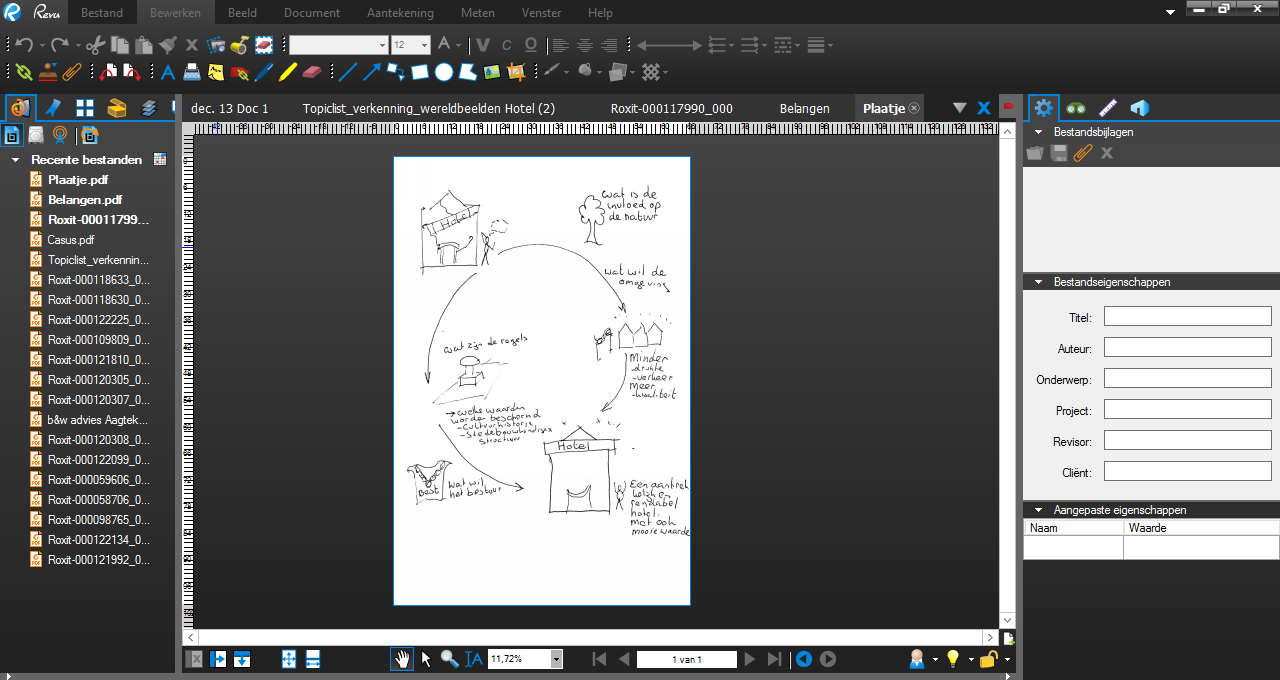 Plaatje
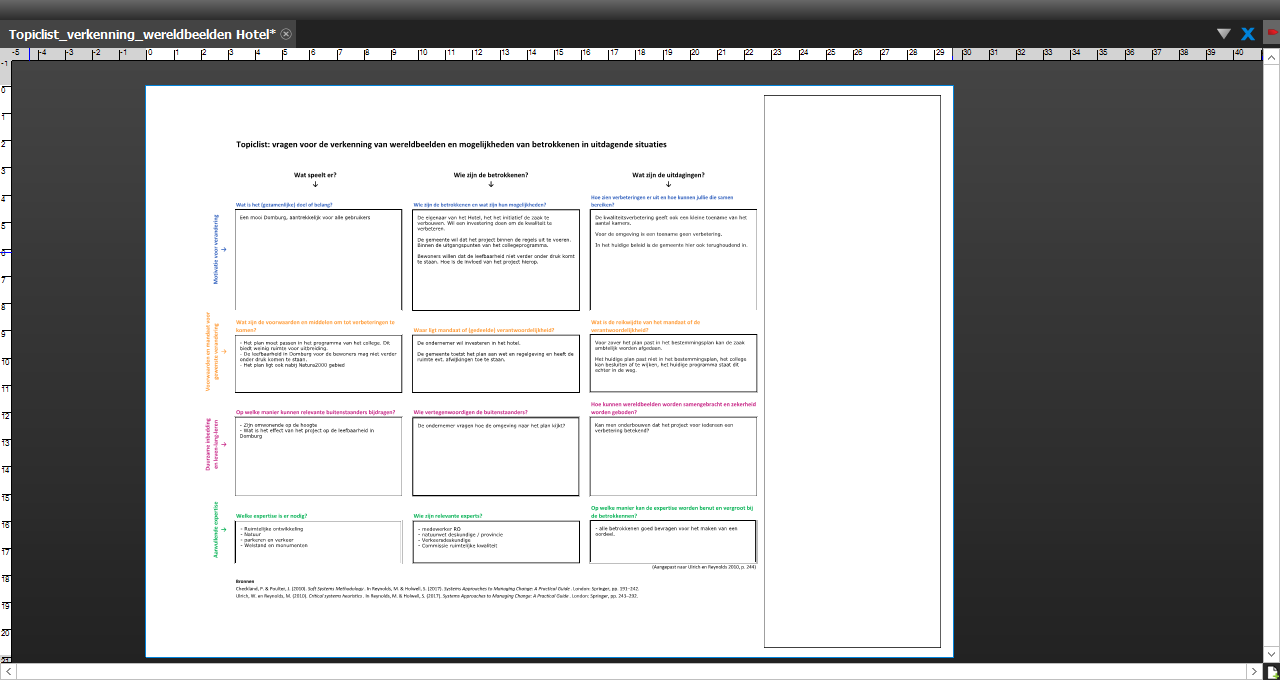 Einde presentatie